Managing Your (MY) Transition
 participant GUIDE (PG)
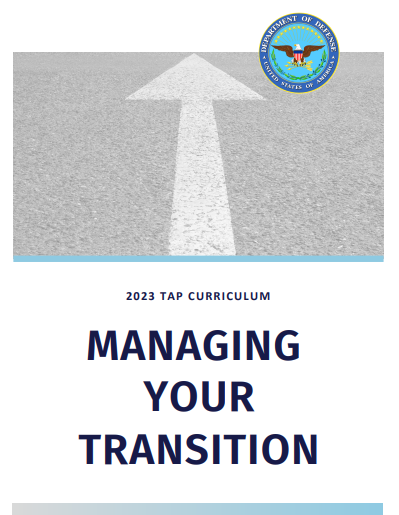 Use the QR code on the right or the URL below to go to: https://www.tapevents.mil/Assets/ResourceContent/TAP/Managing_Your_Transition.pdf

Download and save the PG on your  computer or email it to yourself if using a government computer
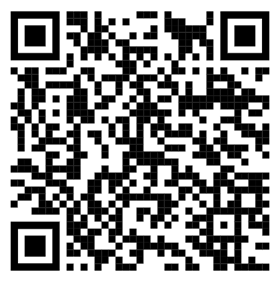 NOTE:  The corresponding page of the PG will appear in 
the left, bottom corner of each slide.
PG, p. 19
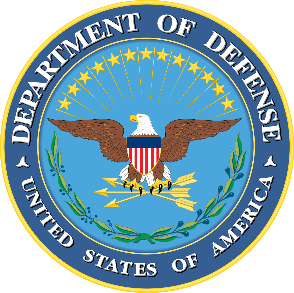 2023 TAP CURRICULUM
MANAGING YOUR (MY) TRANSITION
DISCLAIMER
The information provided herein does not constitute a formal endorsement of any company, its products, or services by the U.S. Department of Defense (DoD). Specifically, the appearance or use of external hyperlinks does not constitute endorsement by the DoD of the linked websites or the information, products, or services contained therein. The DoD does not exercise any editorial control over the information you may find at these locations. While this information provides informational resource material to assist military personnel and their families in identifying or exploring resources and options, the resources provided are not exhaustive.
All websites and URLs in this guide were active at the date of publication. However, web content is subject to change without notice. Users of this guide are advised to confirm information is current.
PG, p. 1
THE IMPORTANCE OF TAP
.5%

17%

7%



*Statistics provided by the U.S. Census Bureau
of the U.S. adult population is serving on active duty.
of the U.S. population were veterans in 1990.
of the U.S. population were veterans in 2020.
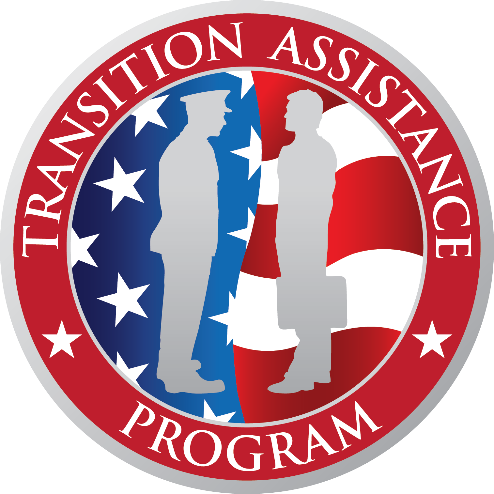 PG, p. 2
You are here
Individualized Initial Counseling (IC)
Pre-Separation Counseling
Managing Your (MY) Transition
NLT 365 days
DoD Transition Day
MOC Crosswalk
Financial Planning for Transition
VA Benefits and Services
DOL Employment Fundamentals of Career Transition
TRANSITON OVERVIEW
Continuum of Service
Capstone
2-Day Tracks
Employment
Vocational
Education
Entrepreneurship
NLT 90 Days
PG, p. 3
CAREER 
READINESS 
STANDARDS
√
PG, p. 3
MY transition timeline
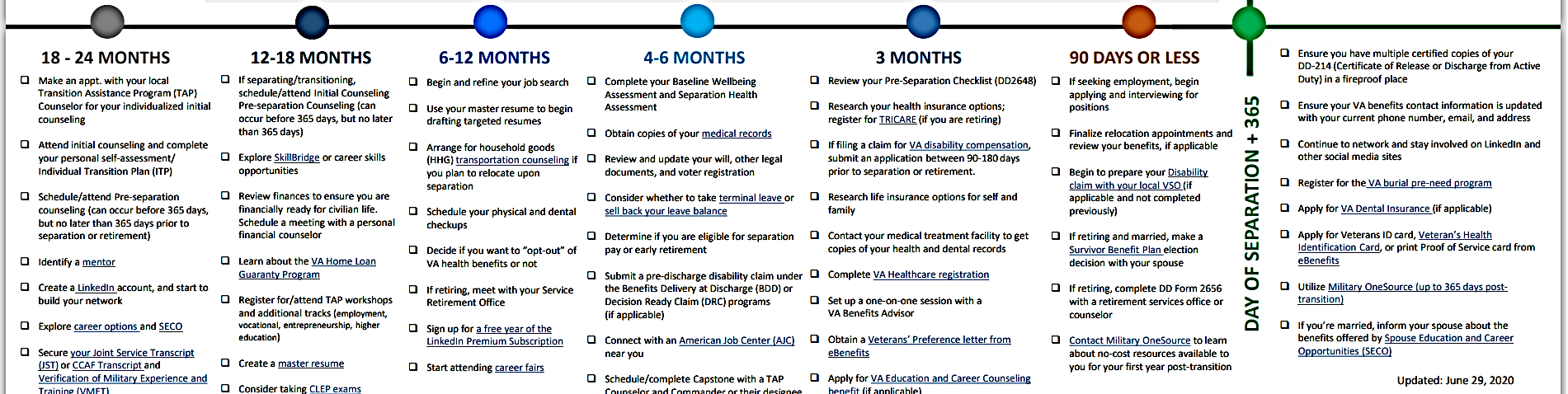 www.DoDTAP.mil  Located in Transition Services
PG, p. 6
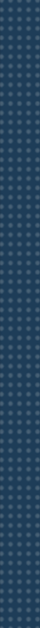 Transition Concerns
MANAGING YOUR TRANSITION
Finding New Purpose and Identity
COURSE OVERVIEW
Managing Transition Stress
Military vs. Civilian Culture
Value of Mentors
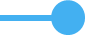 Available Resources
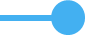 PG, p. 7
WHAT ARE YOUR
 TRANSITION CONCERNS?
PG, p. 7
TRANSITION CONCERNS
Feeling a Loss of Purpose/Identity 
Not Receiving a Guaranteed Paycheck 
Getting/Keeping the Right Job 
Going into Debt 
Obtaining and Paying for Health Care 
Losing the Military Support System
PG, p. 8
“The biggest issue Service members encounter when they get out is losing the comradery that comes with being in the military. They lose that brother-/sister-in-arms family connection. The second biggest issue is losing their sense of purpose. When you’re in the military, you have a common mission that’s shared with your brothers and sisters, and when you get out, that purpose and the identity you carved out during your time in the Service is gone.”
_Medically Discharged NCO
LOSS OF PURPOSE AND IDENTITY
PG, p. 10
FINDING NEW PURPOSE AND IDENTITY
Self-reflect and research to find a new purpose

Seek meaningful employment

Join veteran- and military-related groups

Find a cause where you can use your skills in your community
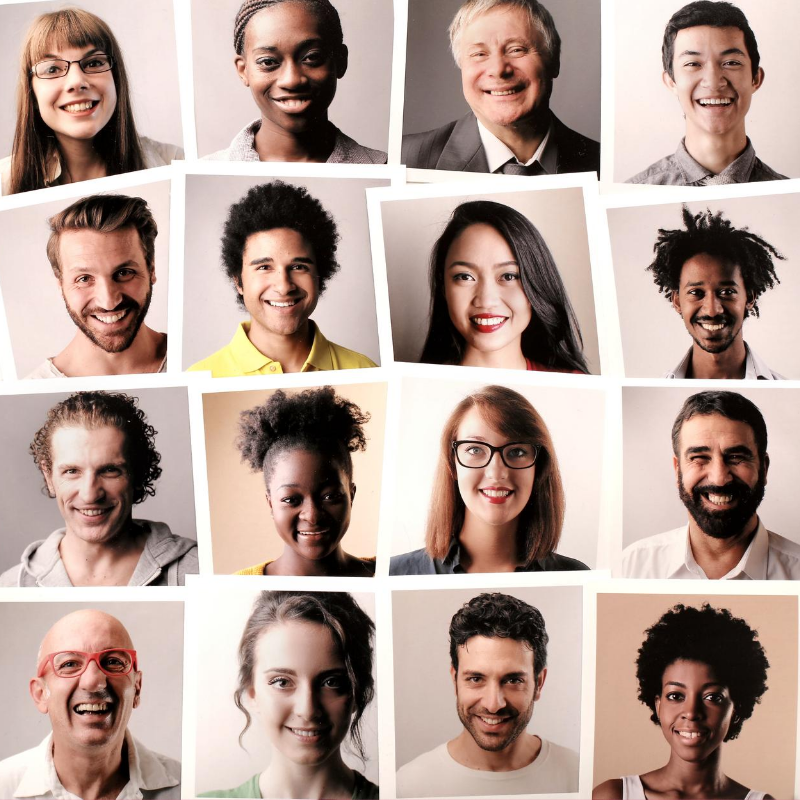 PG, p. 10
RESILIENCY IN TRANSITION
“…The process of adapting well in 
the face of change, adversity, or 
significant sources of stress” 
								(Source: American Psychological Association)
TOP RESILIENCY TIPS: 
Be Realistic
Turn Challenges into Opportunities
Learn from Adversity
PG, p. 11
MANAGING TRANSITION STRESS
(Some) Symptoms of Stress:
Isolation/Apathy
Irritability/Exhaustion
Headaches/Depression
Decreased Communication
Changes in Appetite or Sleep
Increased Use of Alcohol or Drugs
Feelings of Anxiety or Helplessness
PG, p. 12
RELIEVING STRESS
Communicate
Ask for Help
Exercise 
Eat Well and Drink Water
Breathe or Meditate 
Fun with Family and Friends
BE FLEXIBLE!
PG, p. 12
WHAT ARE SOME differences 
between  MILITARY and CIVILIAN 
CULTUREs?
PG, p.  13
MILITARY and CIVILIAN 
CULTURE DIFFERENCES
Personal Choice 
Attire 
Pay 
Work/Life Balance
Housing 
Starting Over 


Service to Country
We vs. I
Peer Interaction
Mission/Purpose
Rank/Respect 
Language
PG, p.  14
TRANSITION MENTOR
Guide
Counselor
Teacher
Mentor
Consultant
Advisor
Coach
Instructor
PG, p. 17
MENTOR CHARACTERISTICS
Assist in setting goals 
Available as a resource and sounding board
Give constructive feedback
Supportive and encouraging 
Successful and respected in their fields
PG, p. 17
FINDING A MENTOR
Military Network
Social Media (i.e., LinkedIn) 
Military and Veteran Service Organizations (MSO/VSO)
Online Mentorship Networks 
Professional Networking Events
PG, p. 17
PRE-TRANSITION RESOURCES
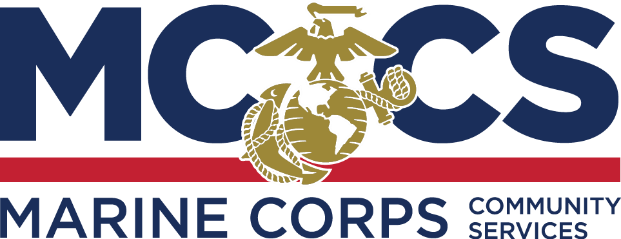 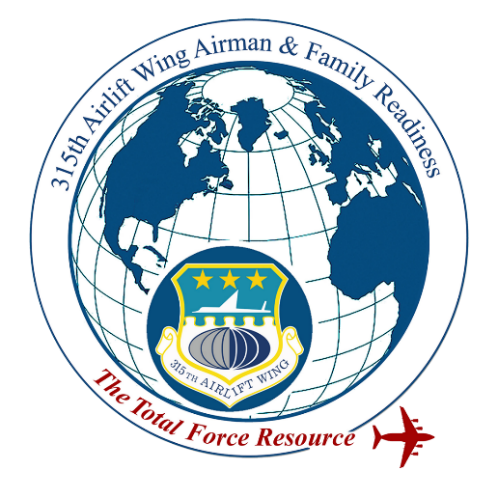 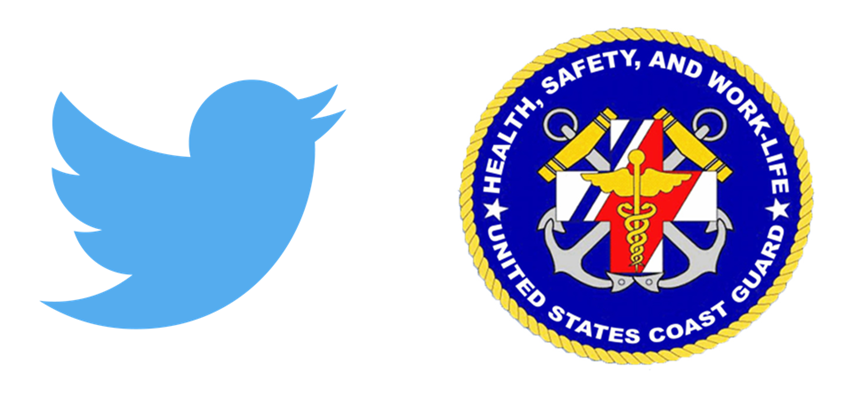 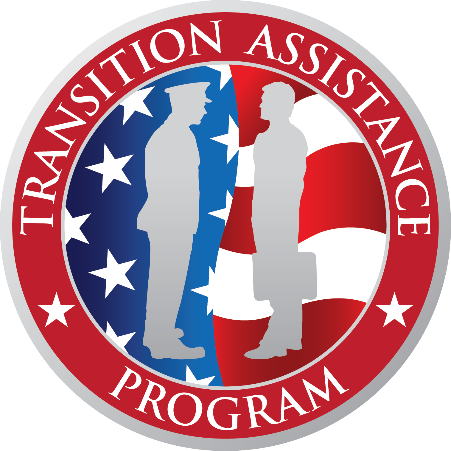 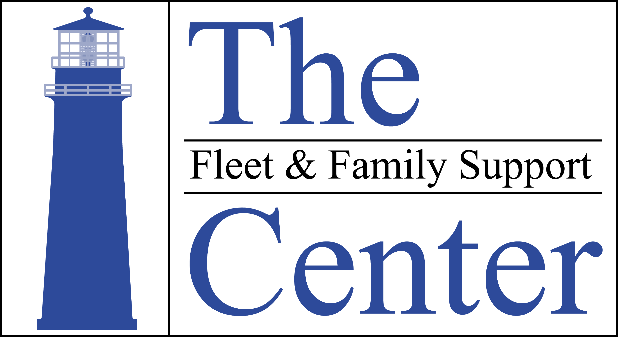 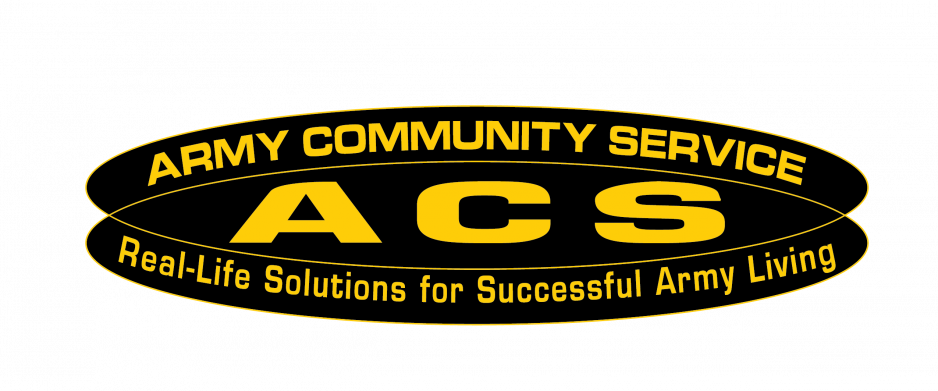 PG, p. 19
TOL: Transition Online Learning
For online TAP courses, visit TAPevents.mil/courses or scan the QR code
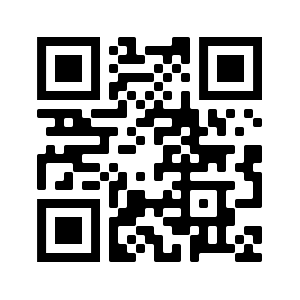 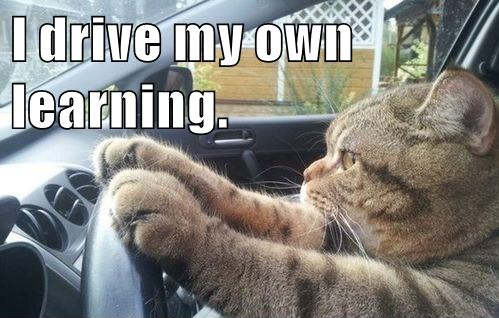 PG, p. 19
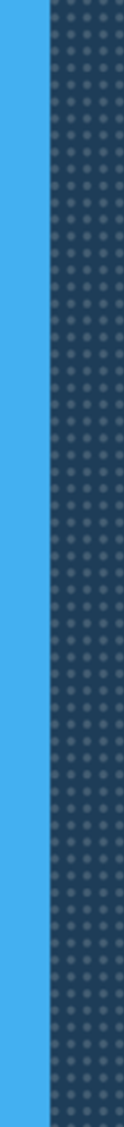 Follow Us on Social Media
Scan the QR codes to stay connected
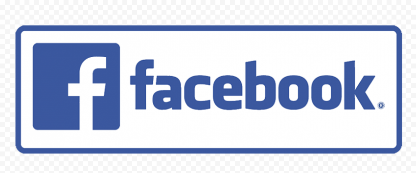 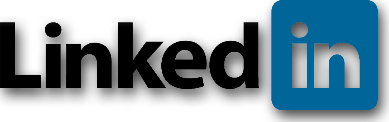 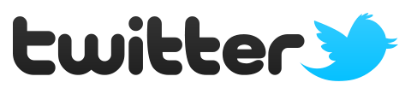 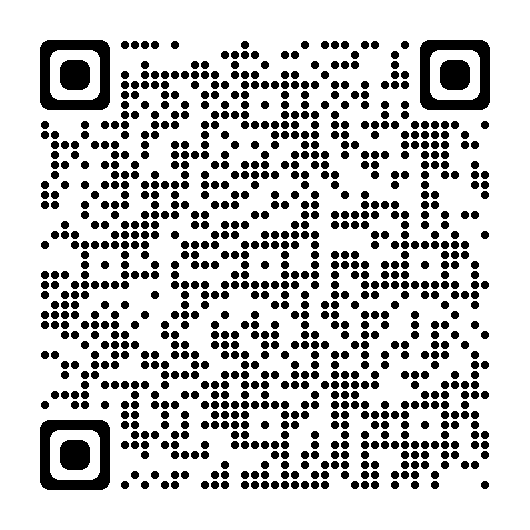 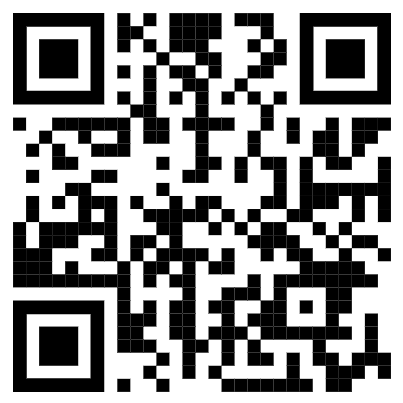 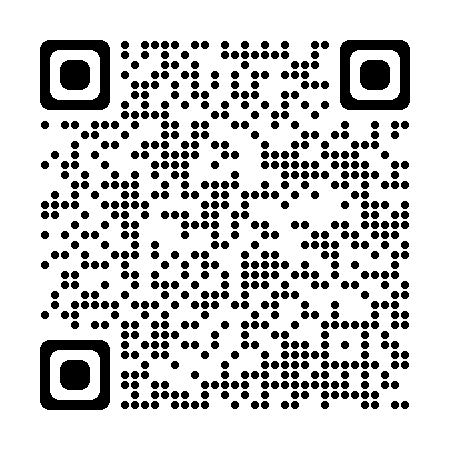 DoD Transition Assistance
Program
DoD Military-Civilian Transition Office
DoD Military-Civilian Transition Office
PG, p. 19
INSTALLATION RESOURCES
This slide is included for sites to add site-specific 
information about Installation Resources. 
See font and color details below.
HIDE slide if not used; do not DELETE slide as it may be needed for future presentations.
Title Font: Franklin Gothic Medium, All CAPS. | Body Font: Calibri Body | Size: 18+Color Codes: Dark Blue - RGB (R: 30, G: 61, B: 88) | Light Blue - RBG (R: 0, G: 176, B: 240)
POST-TRANSITION RESOURCES
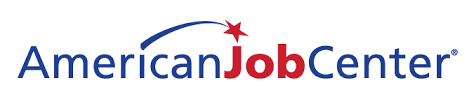 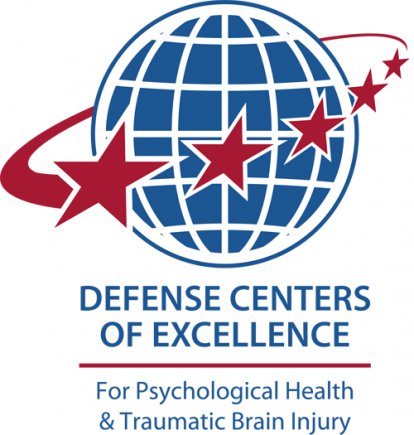 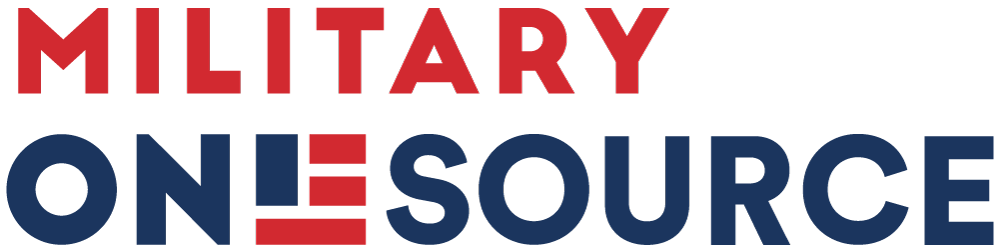 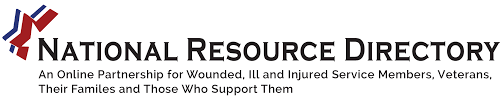 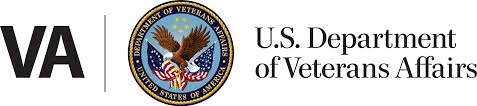 PG, p. 21
QUESTIONS?
Reminder: 
We are here to help YOU! If you have any questions at any point during your transition, please let us know.
We want your feedback! 
Your feedback is anonymous and very valuable to the success of TAP.  Every comment is read and addressed as appropriate.
TRANSITION
ASSISTANCE PARTICIPANT ASSESSMENT
Use computer or mobile device
Go to: https://www.dodsurveys.mil/tap
Select Managing Your (MY) Transition
Complete assessment
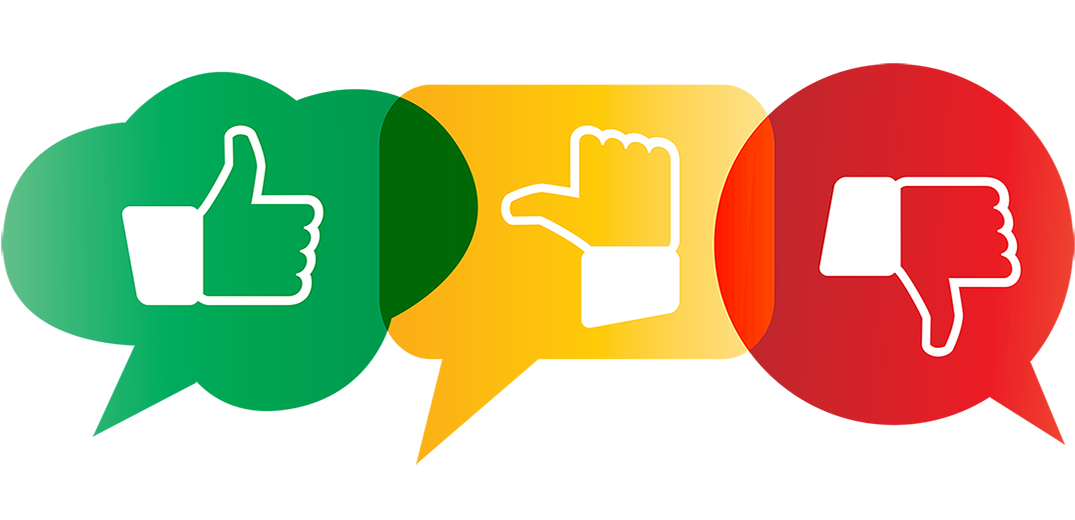 OR…SCAN THIS QR CODE WITH YOUR PERSONAL DEVICE TO BEGIN THE ASSESSMENT
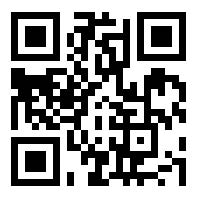 PG, p. 23